RENDICION DE CUENTAS
III TRIMESTRE 2022
Contenido
Cantidad de afiliados

Novedades presentadas en el aseguramiento

Indicadores de gestión del Sistema Obligatorio de Garantía de la Calidad - SOGC

Estado de contratación de la red por nivel de complejidad

Satisfacción de los usuarios

Gestión en los puntos de atención

Solicitudes PQRD no presenciales
1. Cantidad de afiliados
1.1 Total de afiliados por régimen, corte septiembre 2022
A corte del 30 de septiembre de 2022, Savia Salud EPS cuenta con un total de 1.673.493 afiliados:
NÍMERO DE AFILIADOS
% PARTICIPACIÓN
Texto 1
1. Cantidad de afiliados
1.1 Total de afiliados en las subregiones, corte septiembre 2022
Distribución de la población afiliada según los 123 municipios del departamento de Antioquia, en los cuales Savia Salud hace presencia
Asignación en 9 subregiones
2. Novedades presentadas en el aseguramiento
Usuarios con solicitud de portabilidad: 10.482
Usuarios nuevos: 37.538
Usuarios trasladados hacia Savia Salud: 3.744
usuarios trasladados hacia otra EAPB-S: 2.919
Usuarios con movilidad descendente: 37.894
Usuarios con movilidad ascendente: 37.241
3. Indicadores de gestión - SOGC
Tiempo promedio de espera para la autorización de cirugía de catarata: Savia Salud EPS para garantizar el acceso a los servicios de salud y agilizar la prestación de los servicios de nuestra población afiliada en el departamento de Antioquia dio inicio desde el 01 de julio del 2021 a la Ruta Integral de Atención en Salud - RIAS Visual para la prestación integral de todos los servicios de oftalmología. Dentro de las atenciones de trastornos no refractivos, entre otros servicios se encuentra incluida la realización de la cirugía de catarata, por tal motivo, dichos procedimientos no requieren la generación de una autorización para la respectiva realización.
4. Estado de Contratación de la Red de Servicios
Parte 1
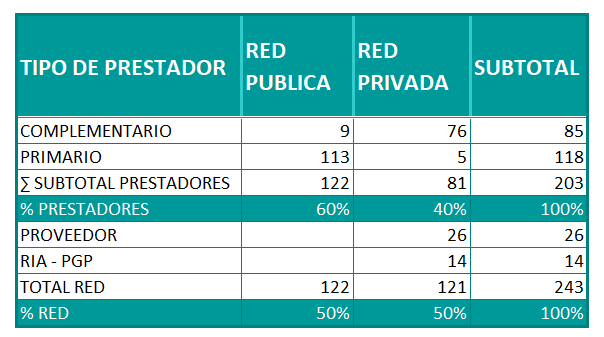 4. Estado de Contratación de la Red de Servicios
Parte 2
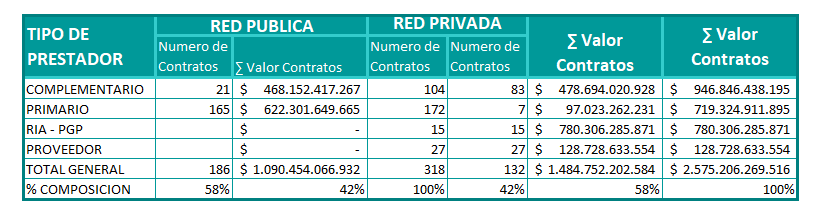 5. Satisfacción de los usuarios
5.1 Canales de recepción de expresiones de nuestros usuarios
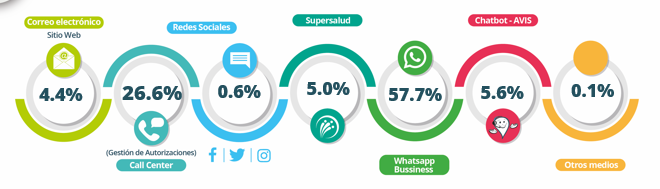 JULIO
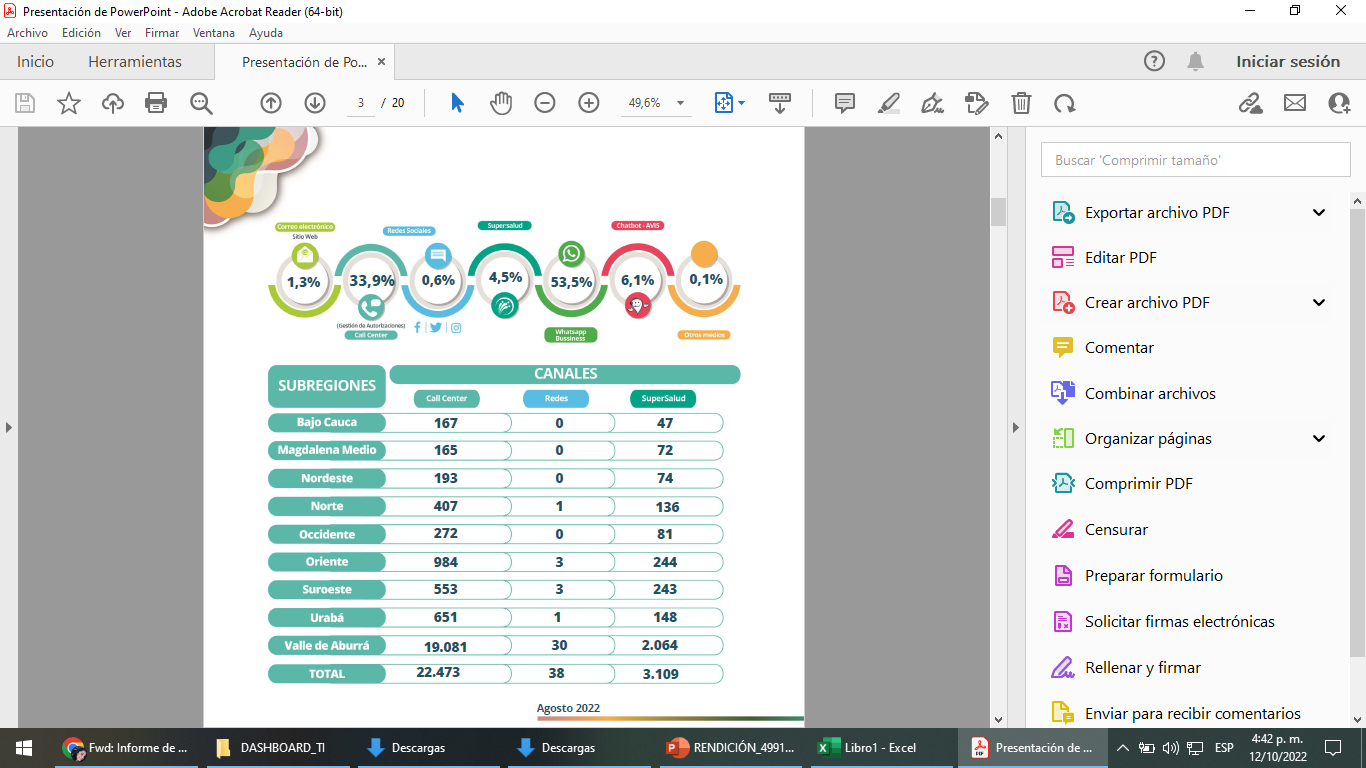 AGOSTO
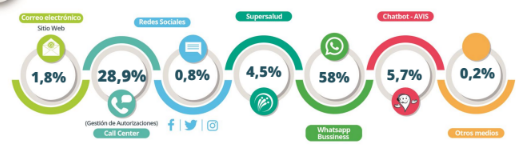 SEPTIEMBRE
Nota: Las expresiones de los usuarios incluyen derechos de petición, quejas, reclamos, sugerencias, solicitudes de información y felicitaciones.
5. Satisfacción de los usuarios
5.2 Comportamiento expresiones III trimestre 2022
Nota: Las expresiones de los usuarios incluyen derechos de petición, quejas, reclamos, sugerencias, solicitudes de información y felicitaciones.
5. Satisfacción de los usuarios
5.3 Resultados Encuesta de Satisfacción
Proporción de satisfacción global de usuarios en la EPS
Proporción de usuarios que recomendarían la EPS a familiares y amigos
Proporción de usuarios que ha pensado en cambiarse de EPS
6. Gestión en los puntos de atención
Savia Salud EPS en el trimestre III de 2022, en total cuenta con 135 puntos de atención, de los cuales 119 se encuentran ubicados en las subregiones y 18 en el área metropolitana  de las cuales 3 son descentralizadas (Hospital Mental de Antioquia, Hospital General de Medellín y  en el Instituto Neurológico de Antioquia)

A través de estas oficinas se brinda información personalizada referente a:

Trámites de autorizaciones de servicios.
Gestiones de afiliación y novedades en el aseguramiento.
Solicitud de portabilidad y movilidad.
Trámites administrativos.
Gestión de PQRSF
6. Gestión en los puntos de atención
6.1 Promedio de visitas en los puntos de atención
El tiempo de espera para 
atención preferencial es de 10 minutos, 
y para atención general es de 20 minutos .
Para consultar ubicación y horarios de nuestros puntos de atención, lo puedes hacer a través del siguiente link https://www.saviasaludeps.com/sitioweb/index.php/afiliados/puntos-de-atencion/savia-salud-eps
6.2 Atenciones de línea telefónica
En el III trimestre del año 2022, a través de las líneas de atención al usuario, se brindó respuesta a un total de 57.892 solitudes, de las cuales el 75% corresponde a trámites para garantizar el acceso a los servicios de salud.
7. Solicitudes PQRD no presenciales
(Plataforma Supersalud, Página web, Correo electrónico, Redes sociales)
Para el III trimestre de 2022, se generaron 12.334  PQRD a través de los diferentes canales no presenciales
El 78% de los motivos de PQRD se deben a:
Nota: Las PQRD incluyen peticiones, derechos de petición, quejas, reclamos.